The Journey to MasteryWe endeavour to train/coach/mentor professionals to become Masters split over three areas:
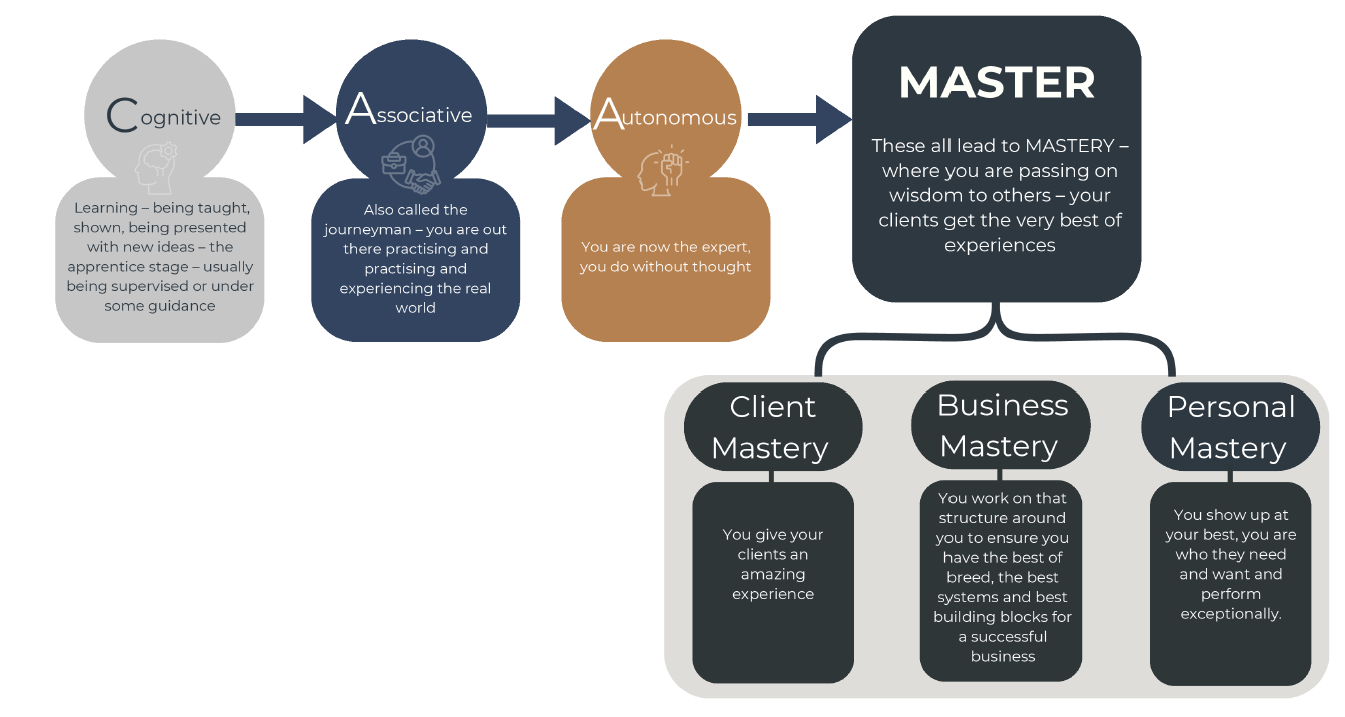